Our Catalogue
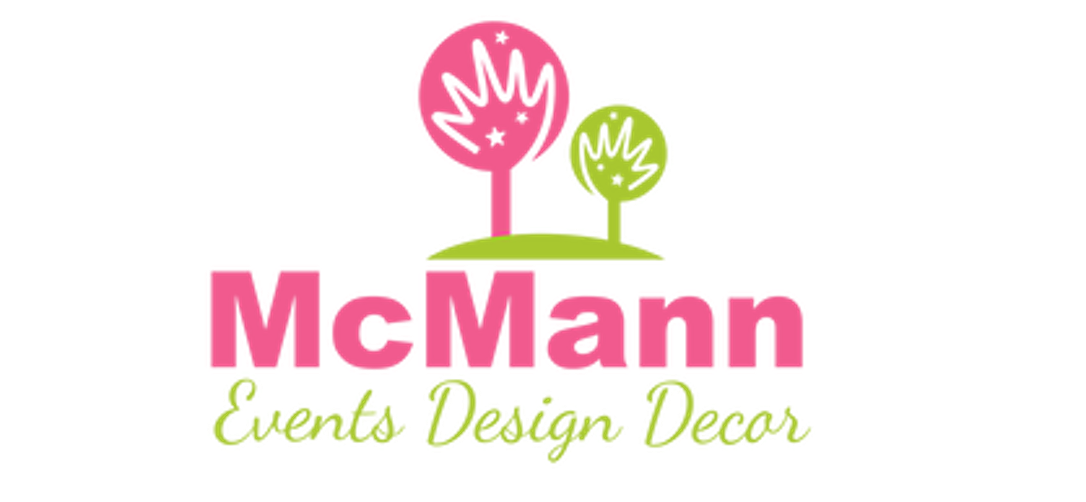 Bar Stools
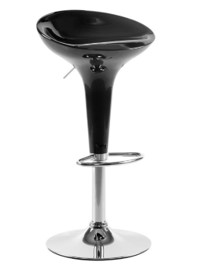 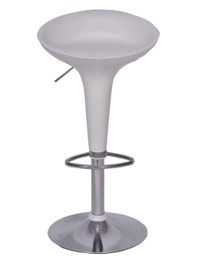 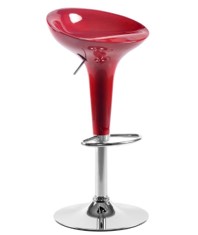 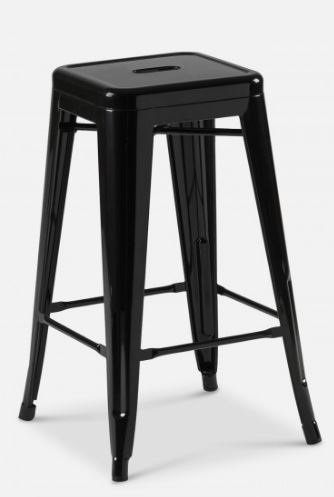 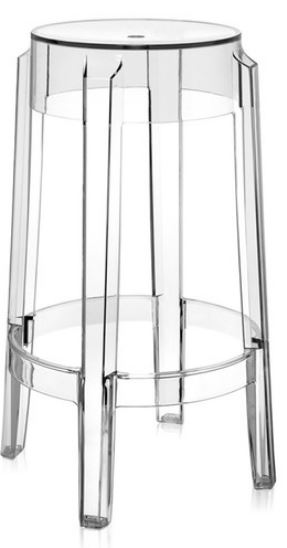 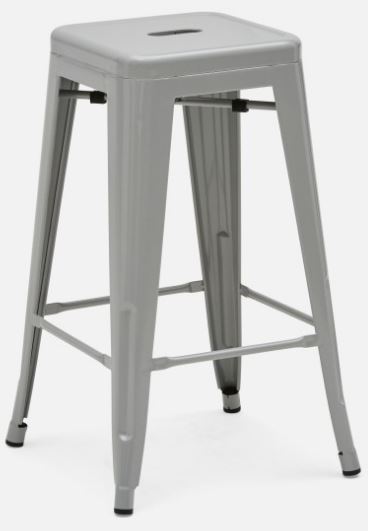 Lounge Furniture
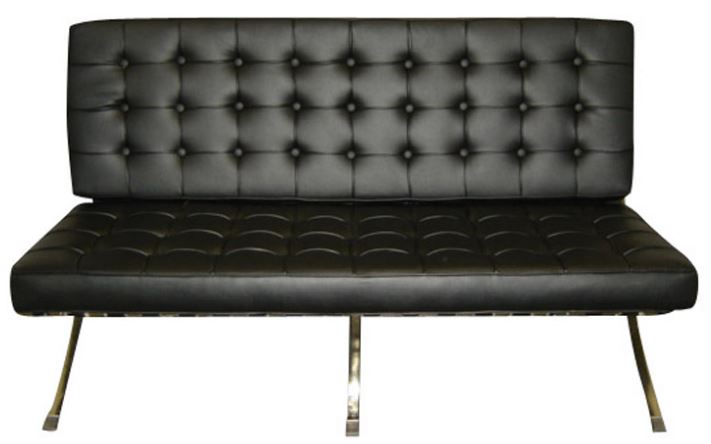 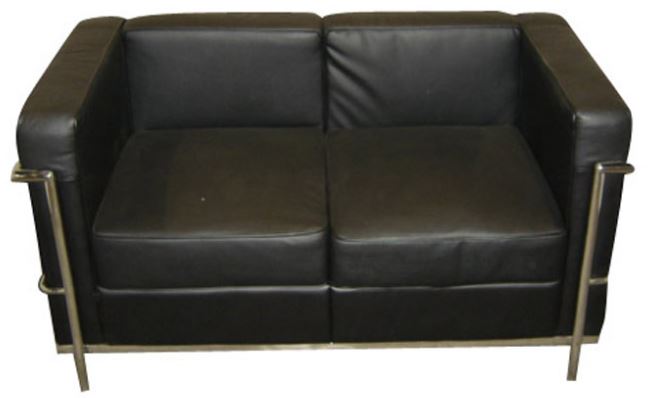 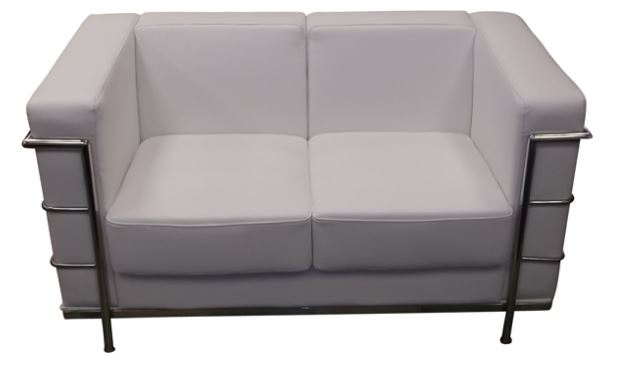 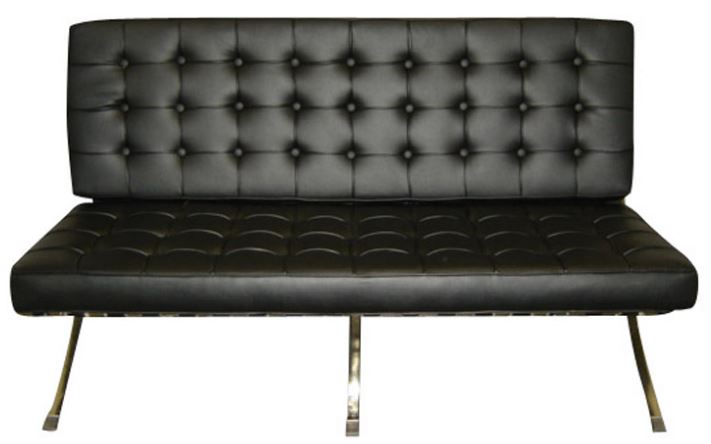 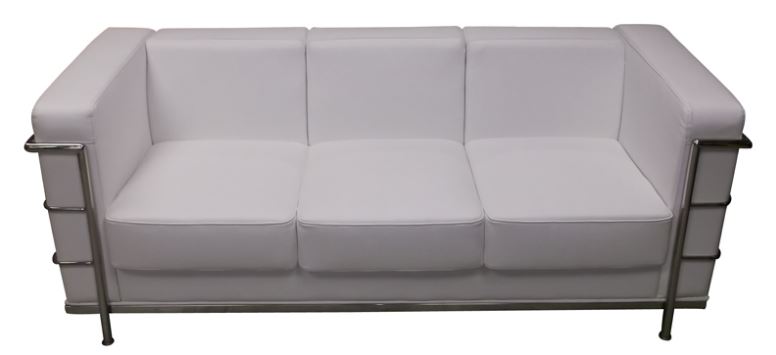 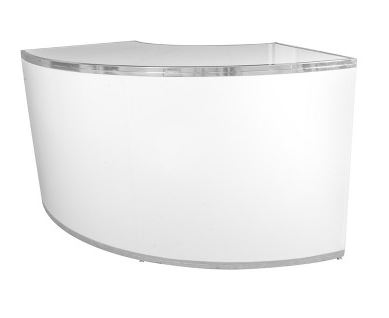 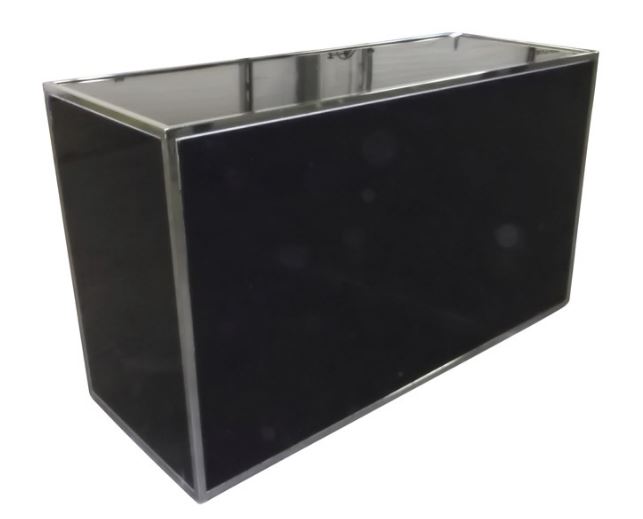 Bars
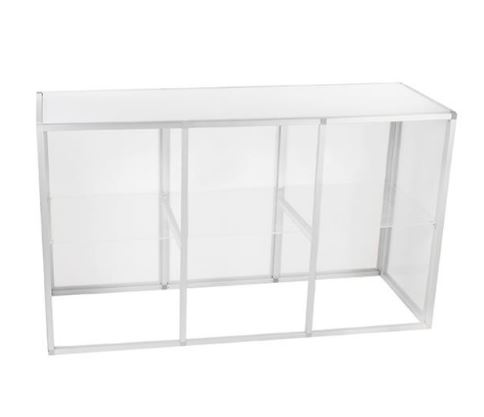 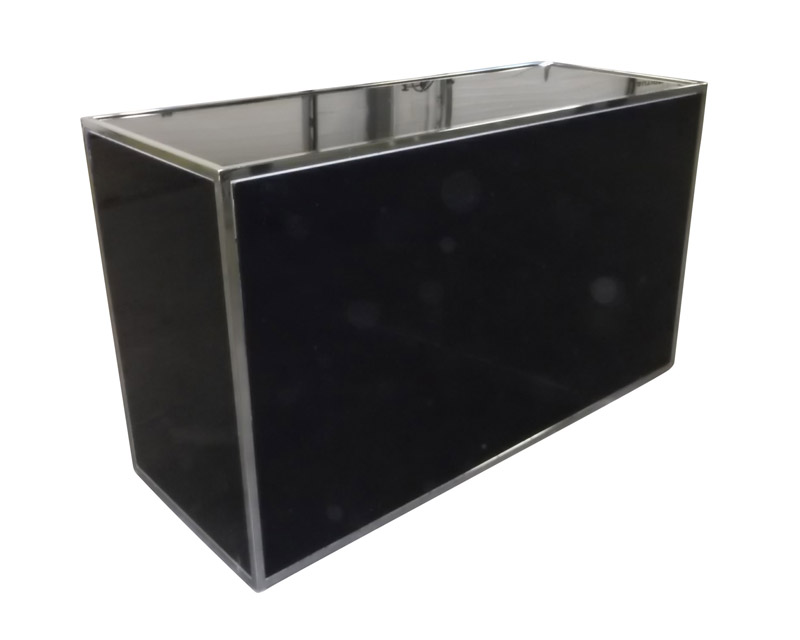 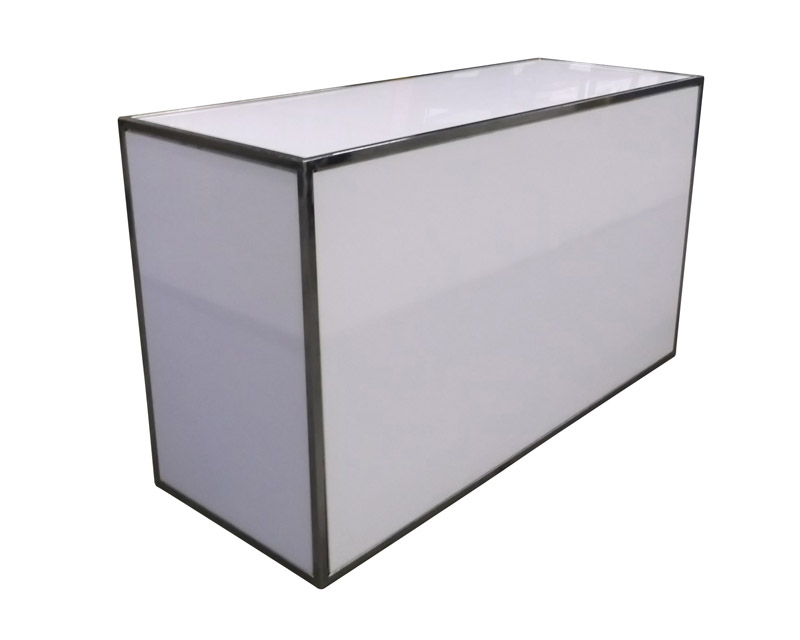 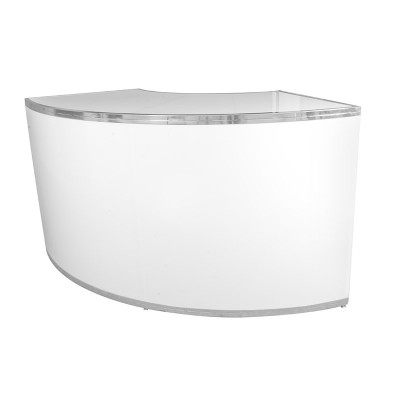 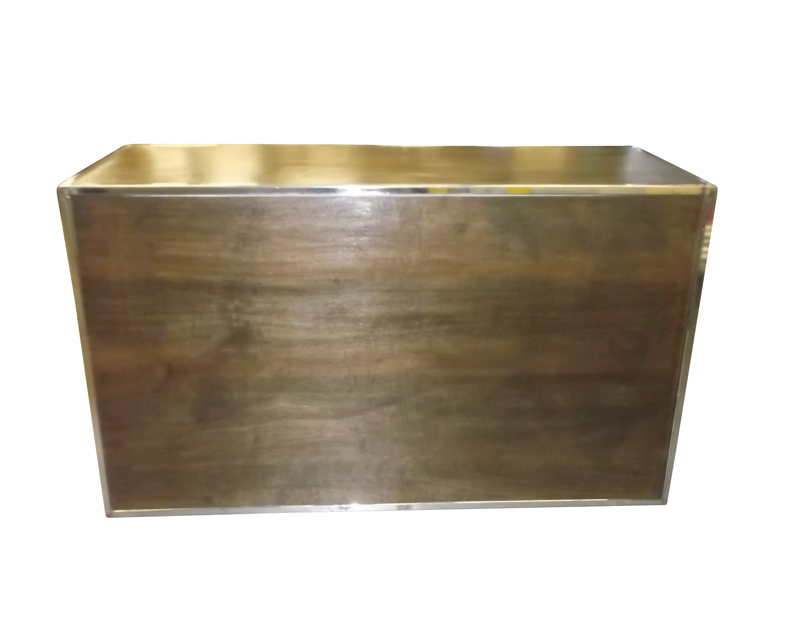 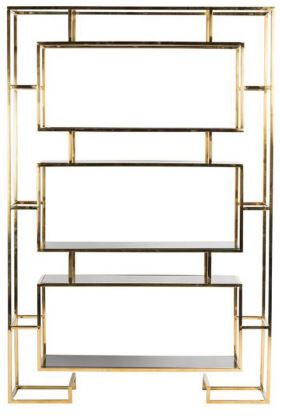 Bar Backs
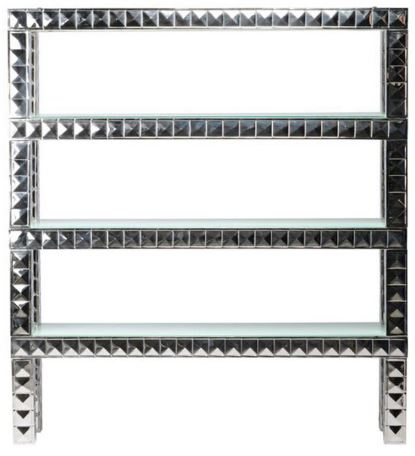 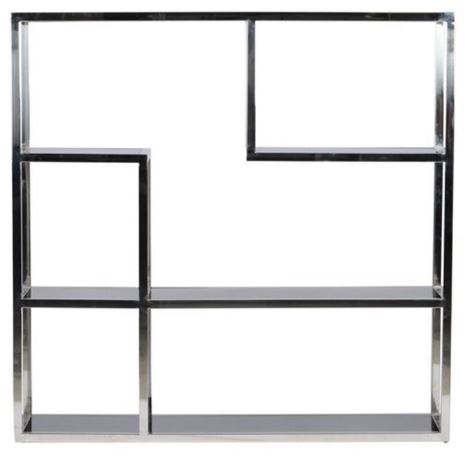 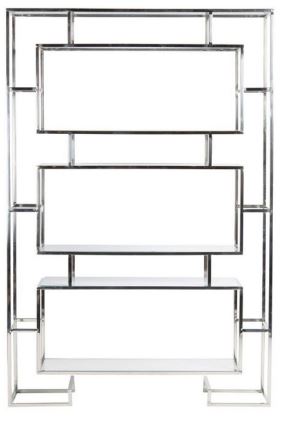 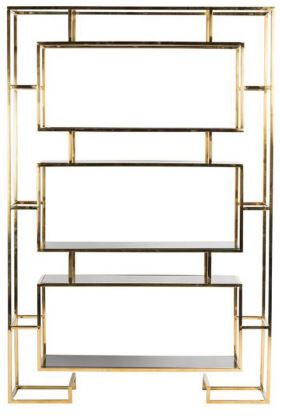 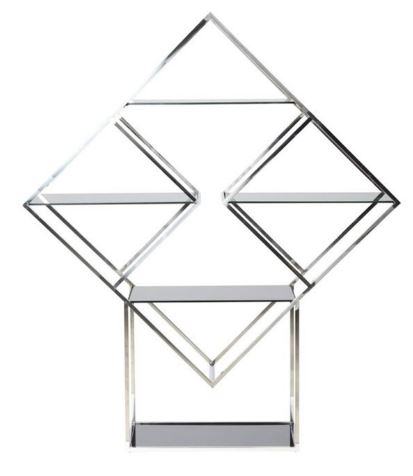 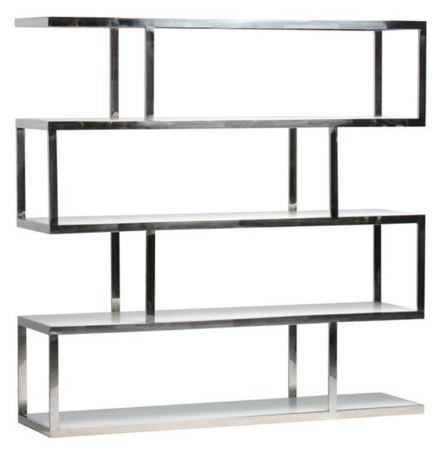 Dining Chairs
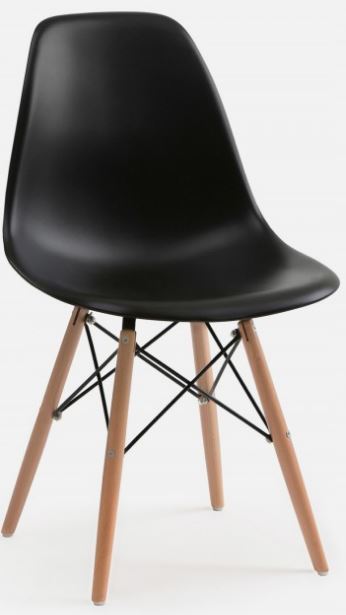 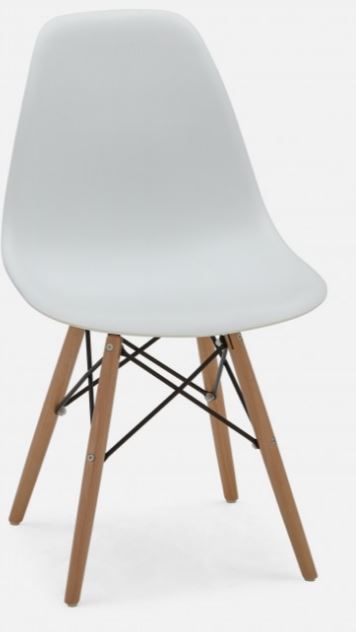 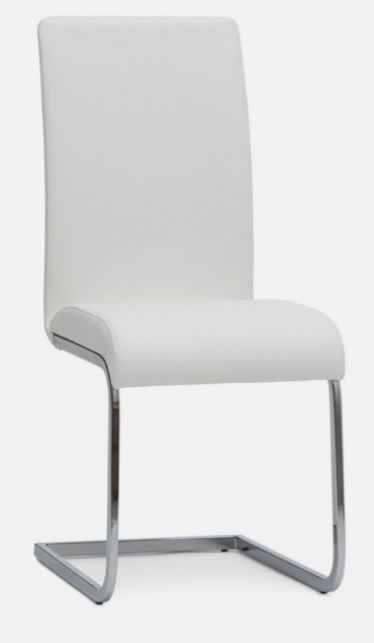 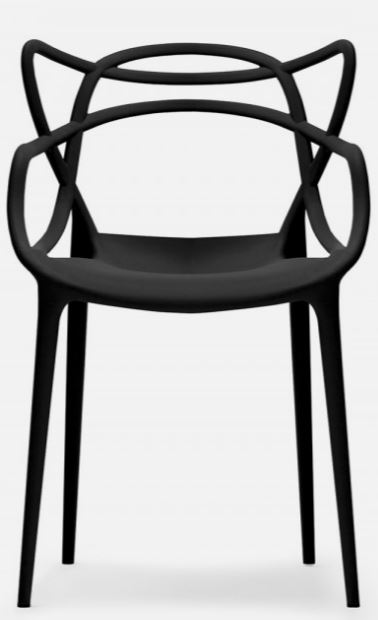 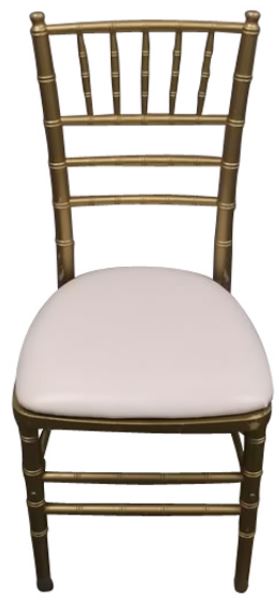 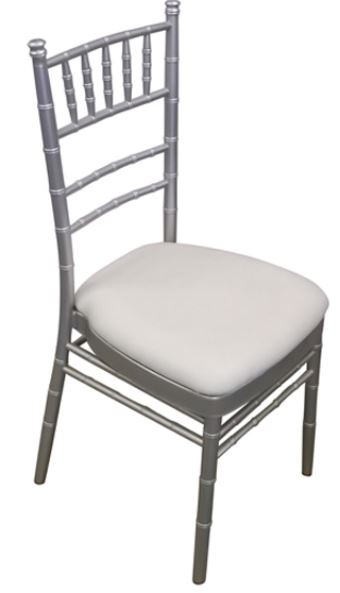 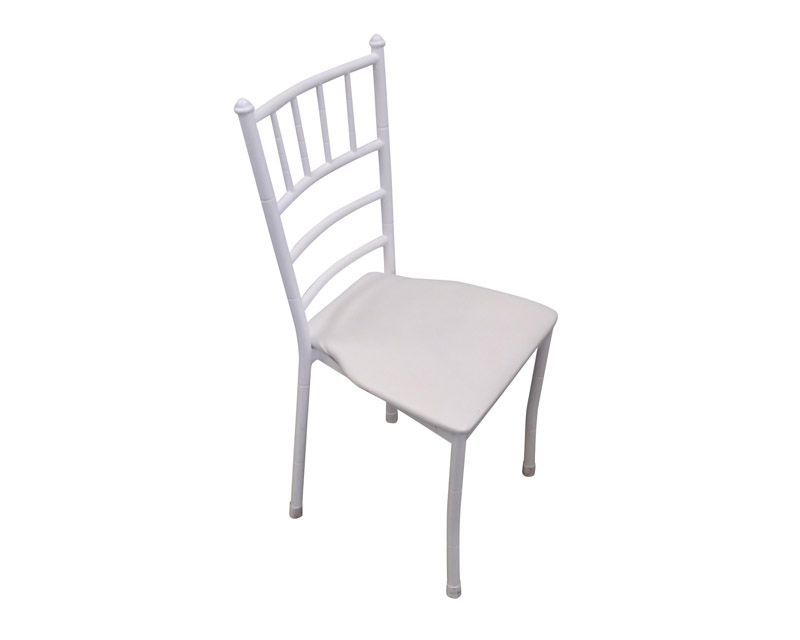 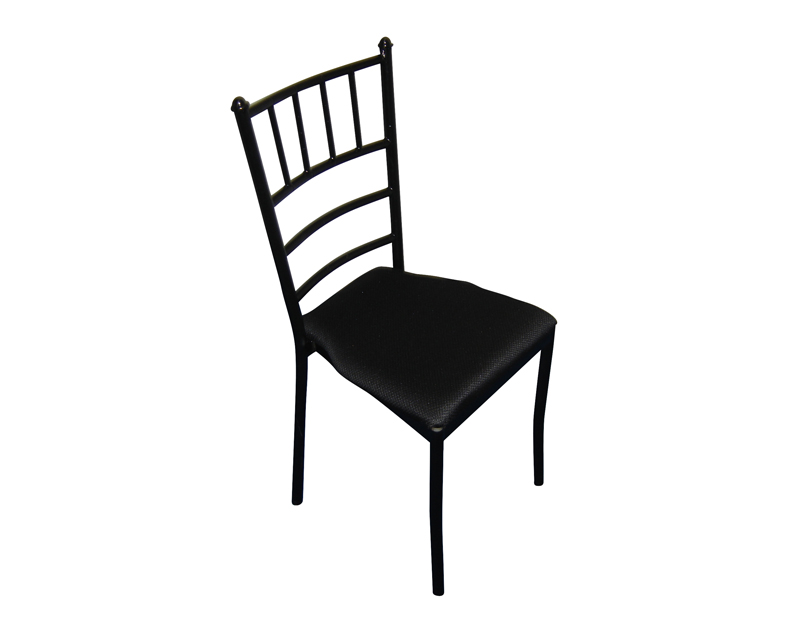 Chiavari Chairs
Statement Seating
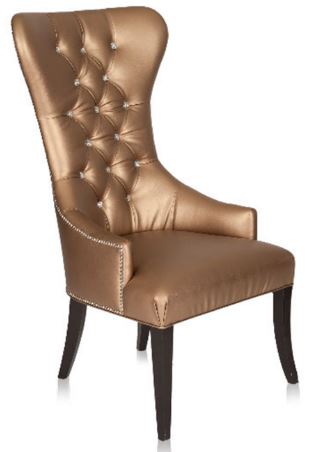 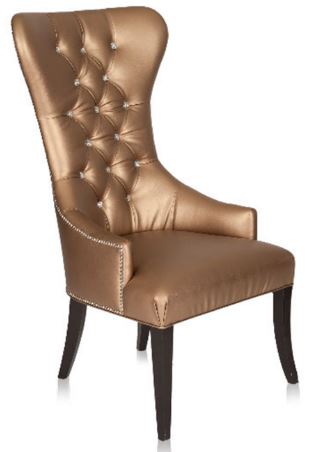 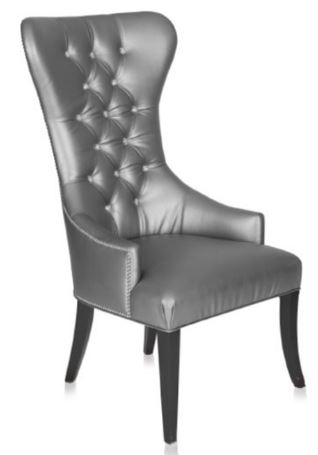 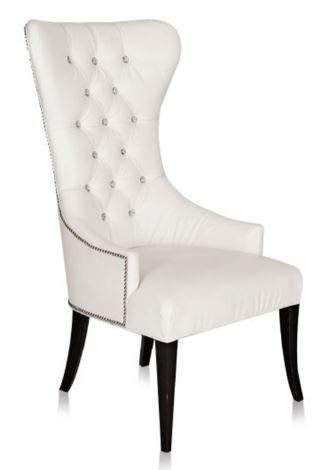 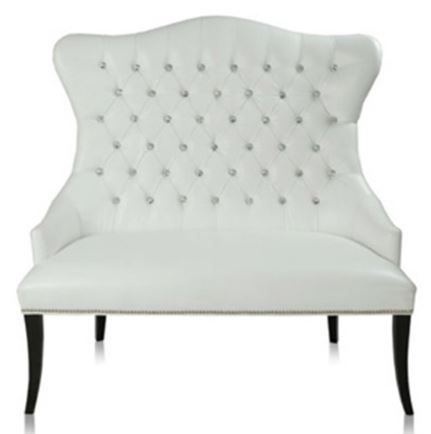 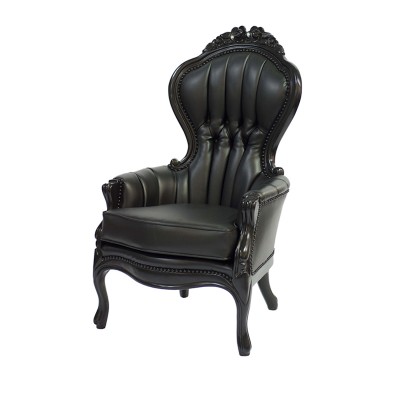 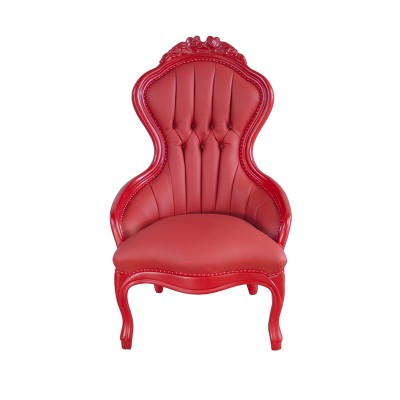 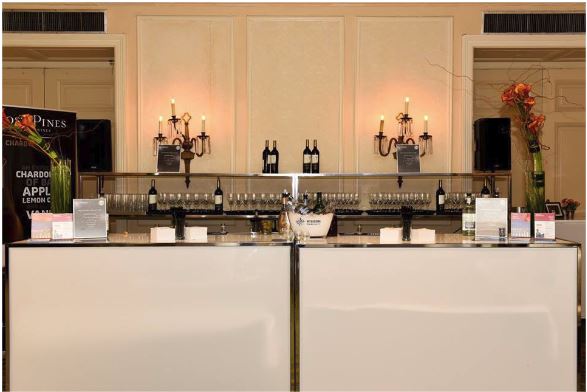 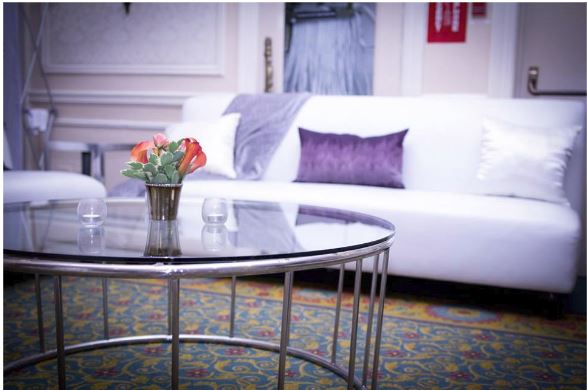 Our Looks
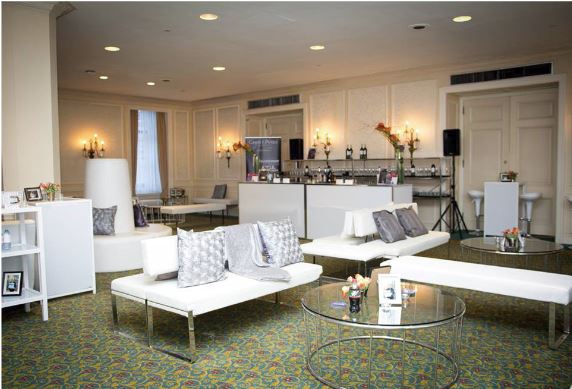 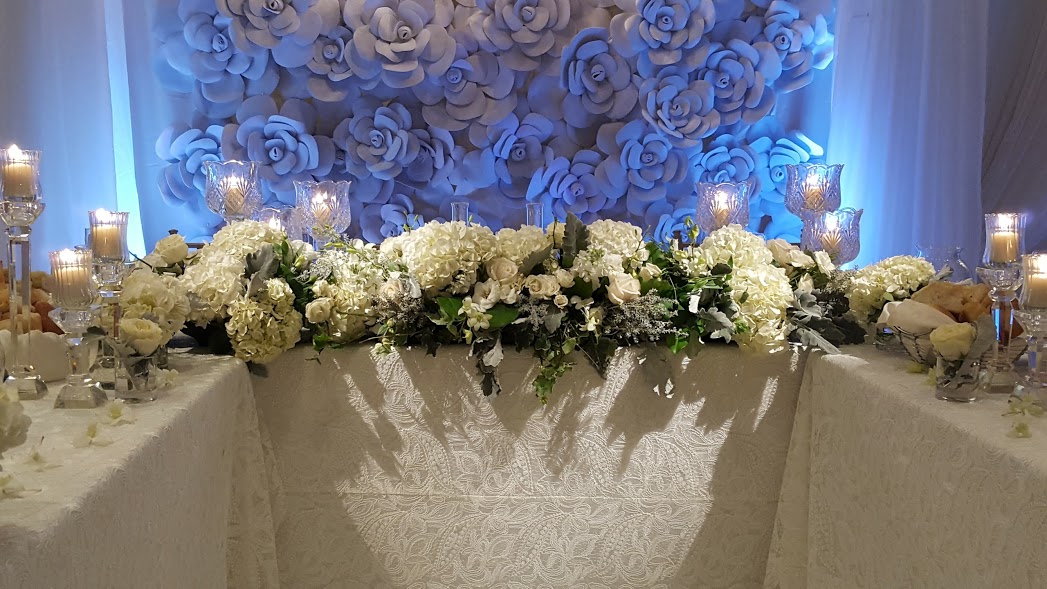 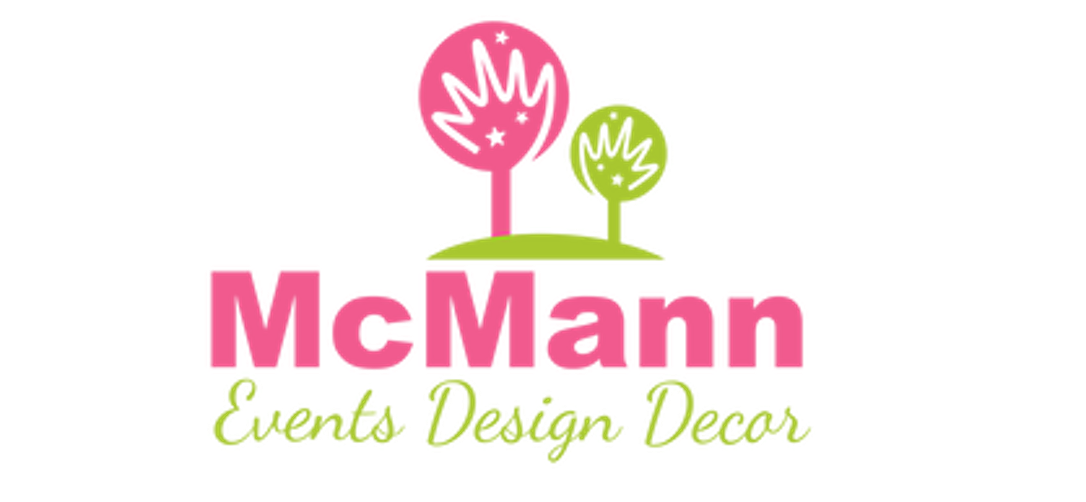 www.mcmannevents.com

Info@mcmannevents.com

422 Brimley Rd  Unit 13
Scarborough, ON   M1M 3T8
Tel  (416)-639-6213